¿Qué día es hoy?
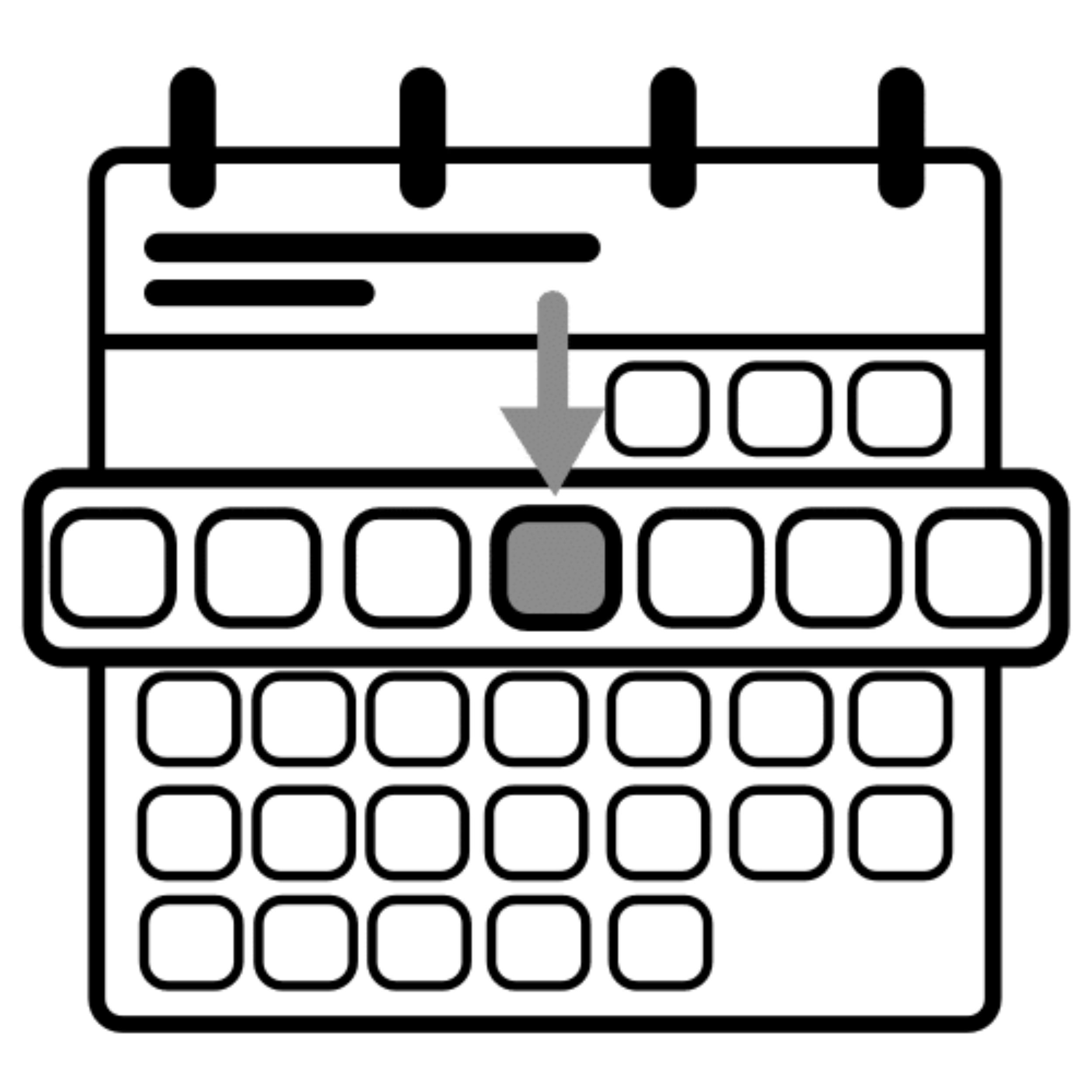 Día
Número
Mes
Año
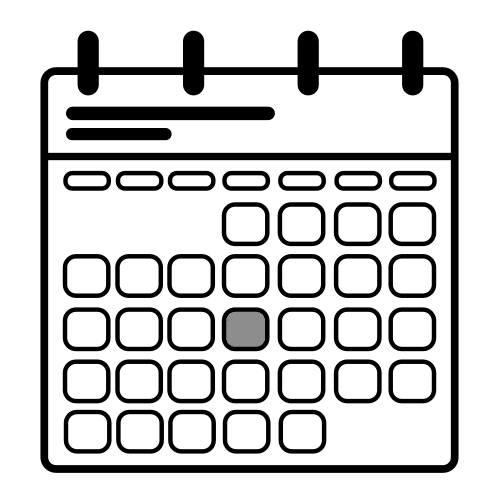 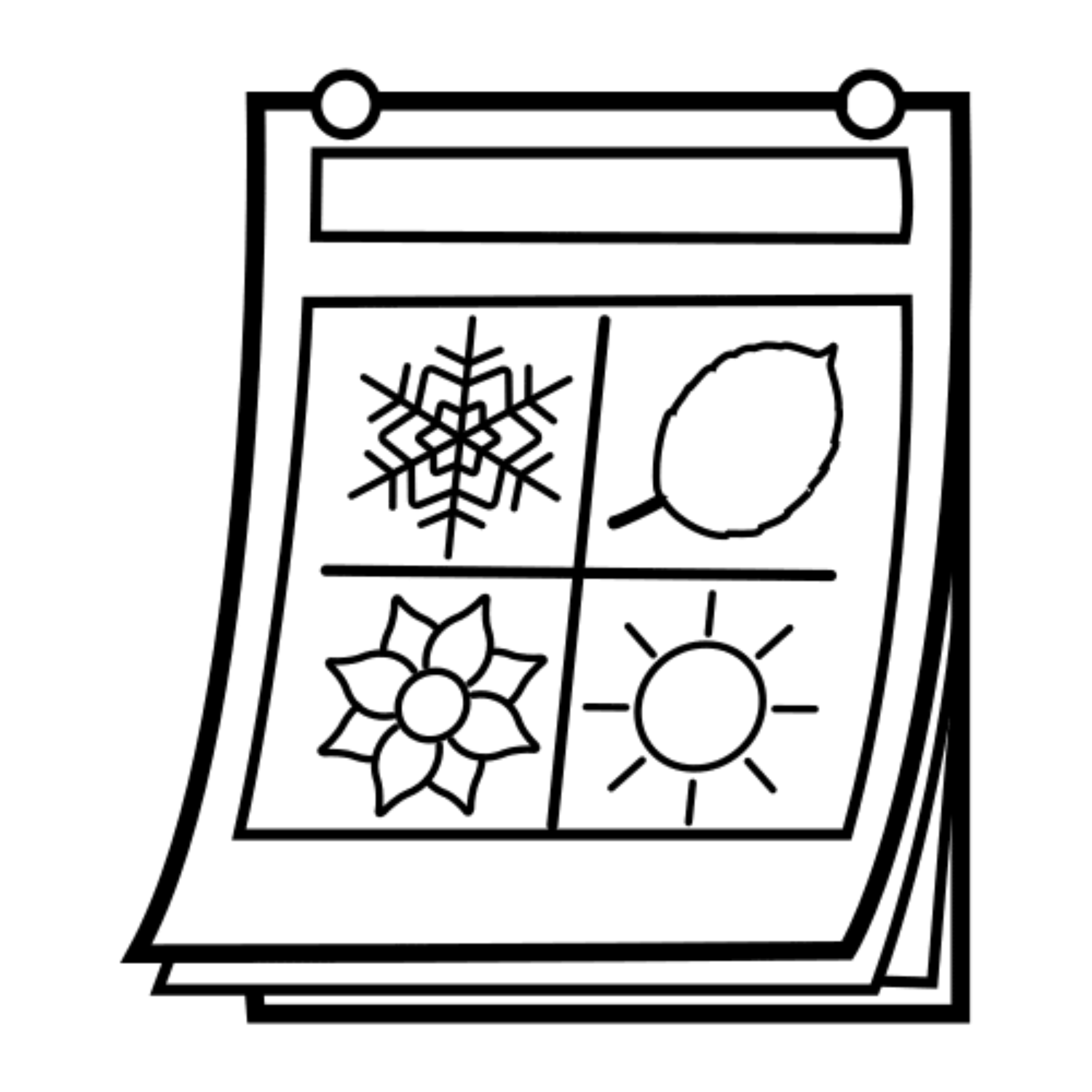 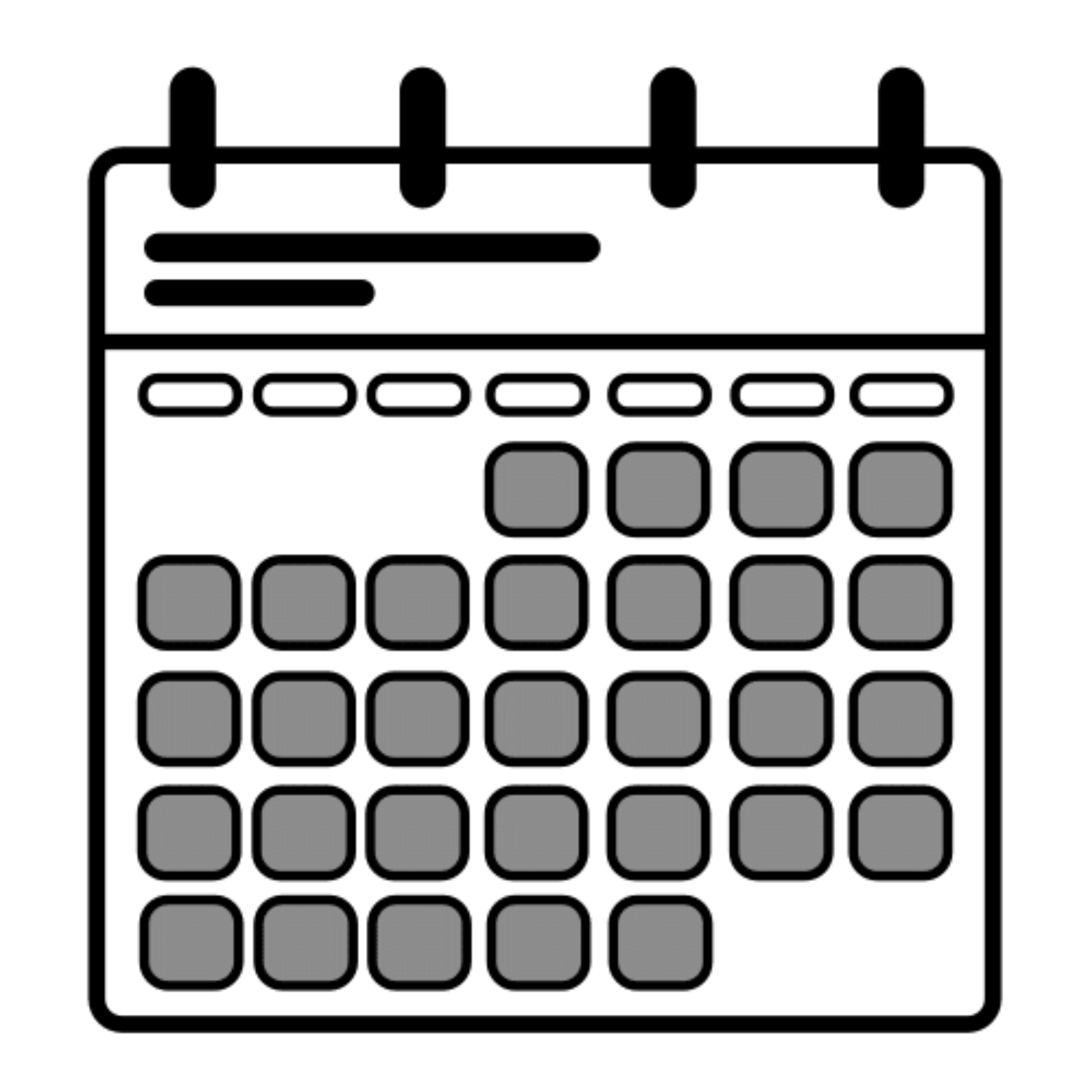 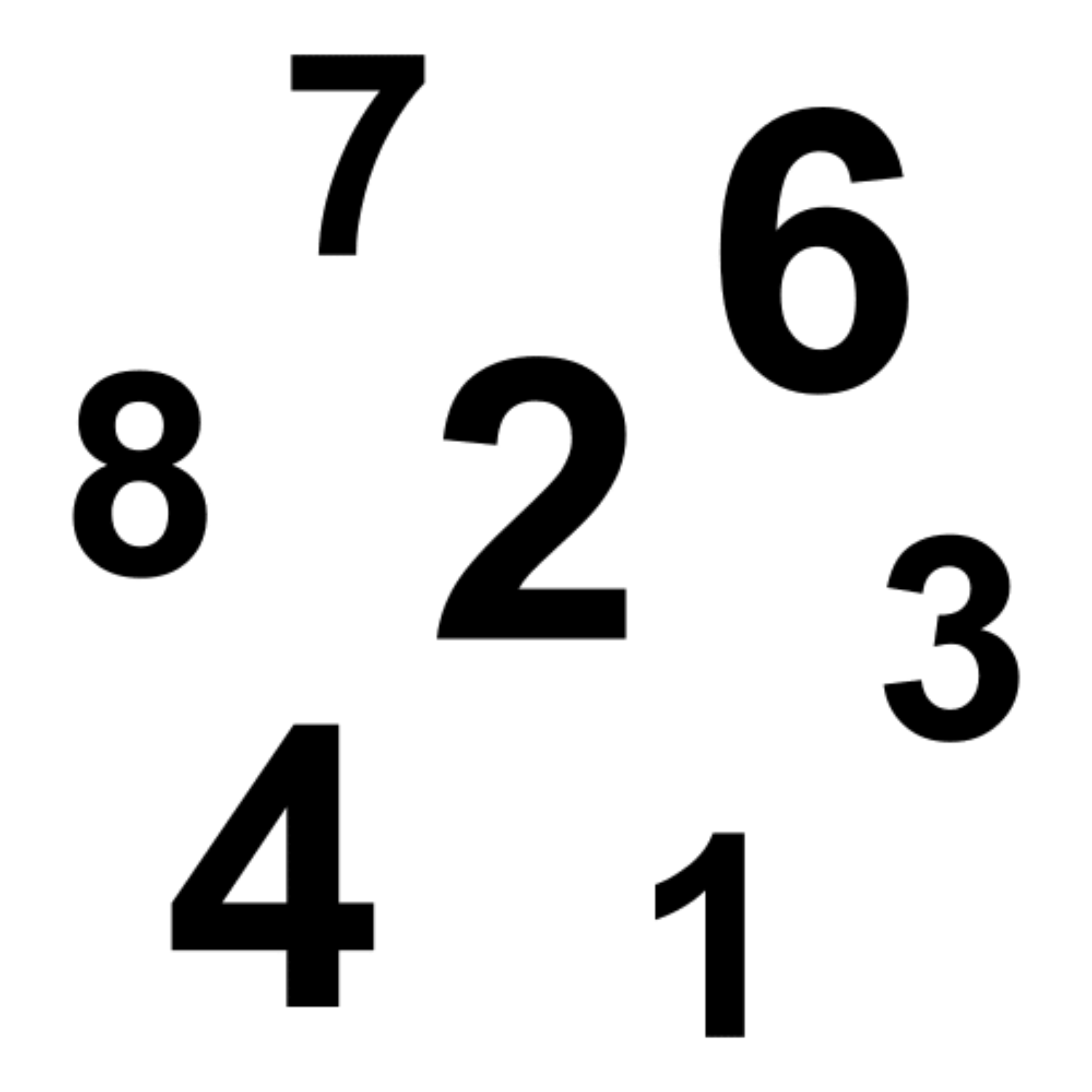 Estación
Clima
Me siento…
Lugar
Temperatura
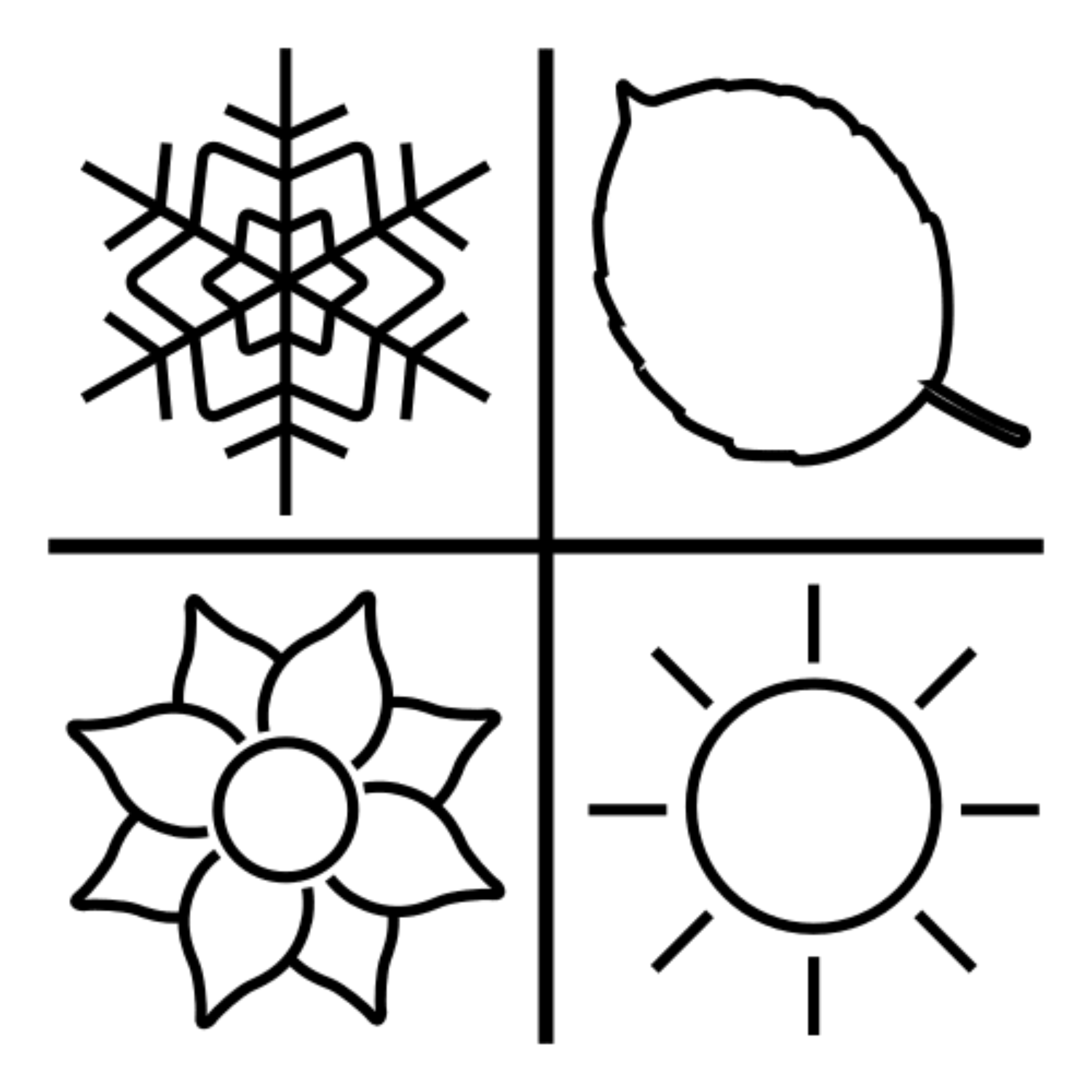 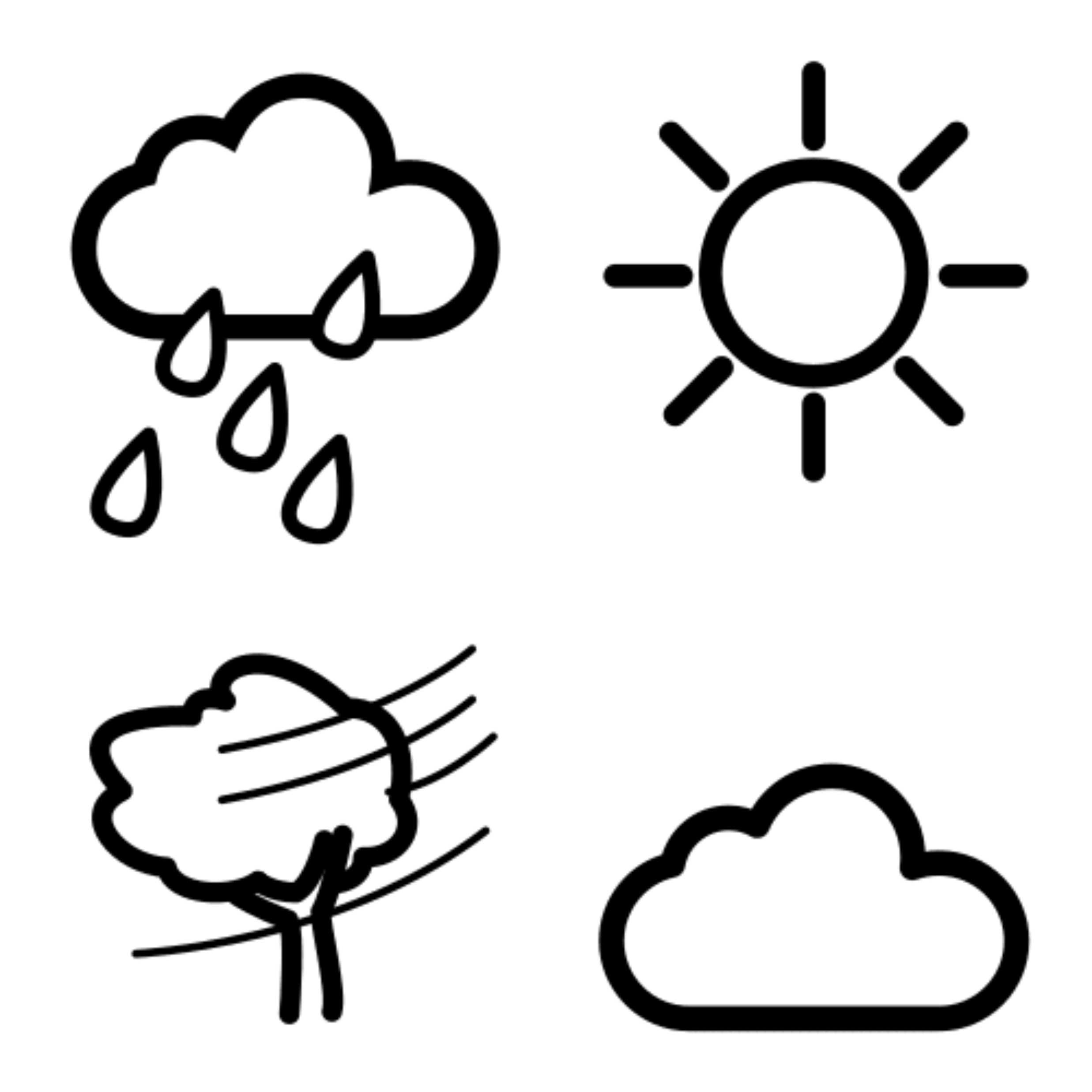 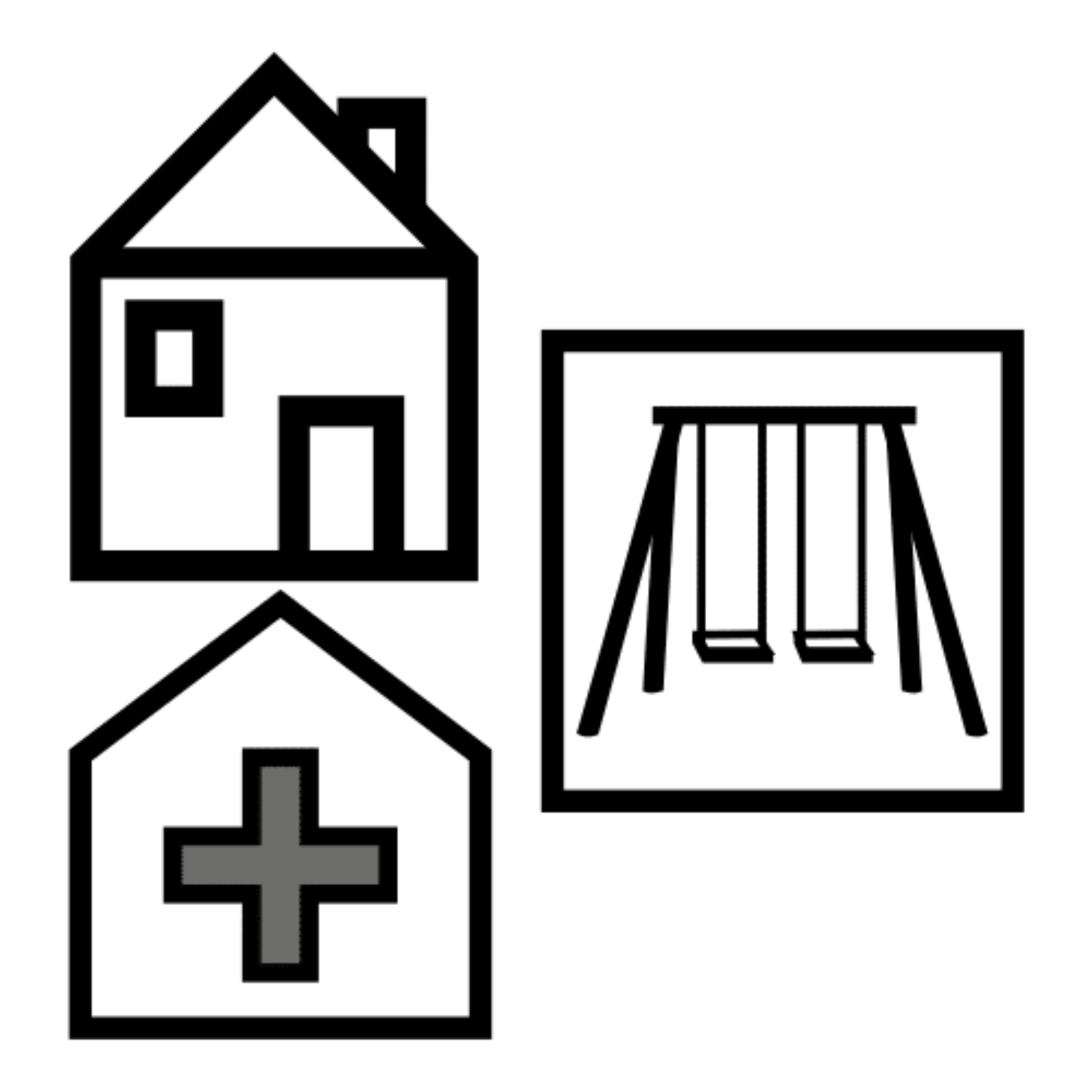 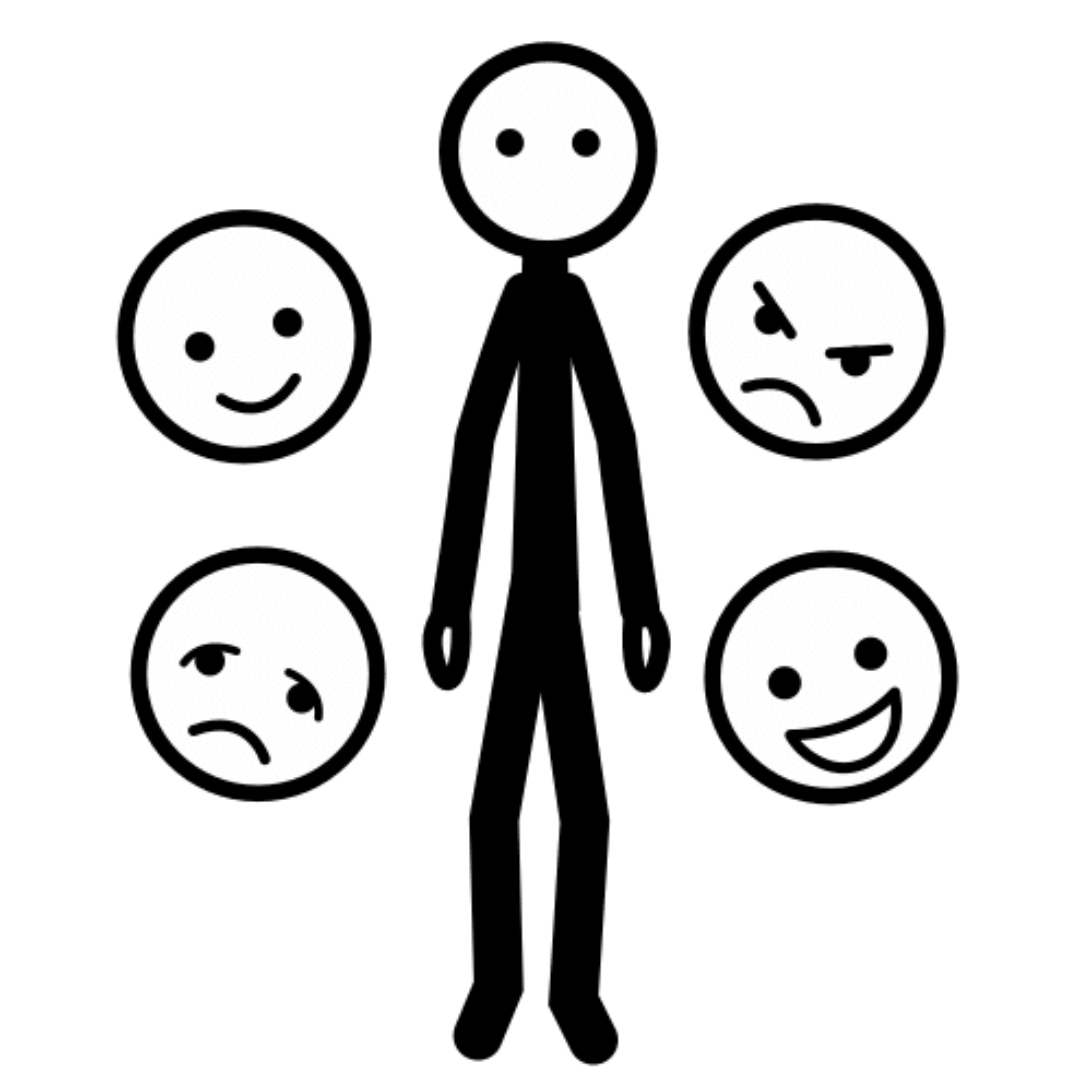 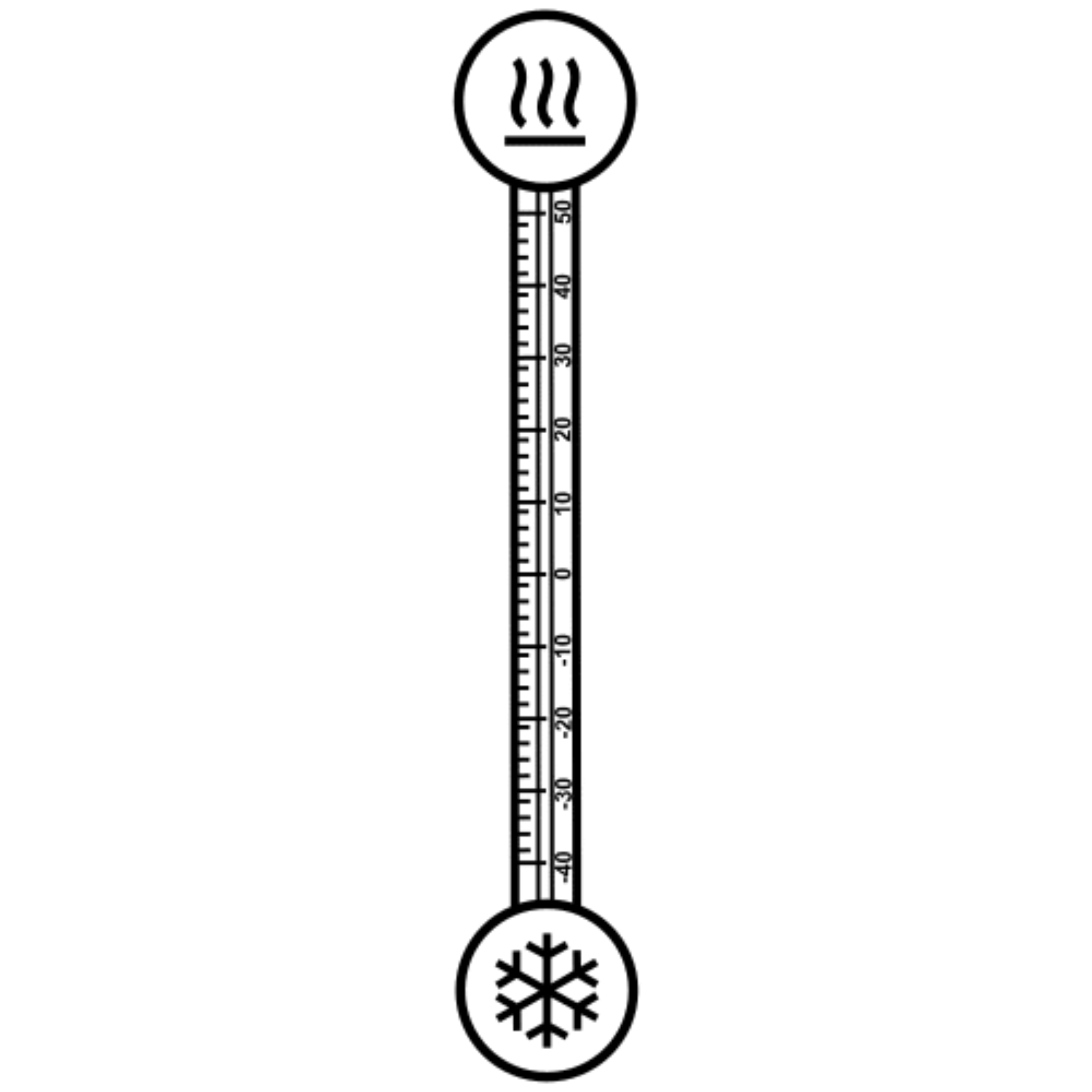 @unamestraPT